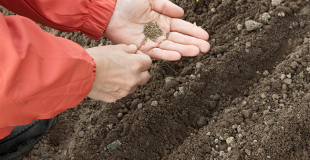 Zone de projet Ras El Oued Nefza
Développement Rural Durable par l'Agro écologie à Ras El Oued, Nefza au gouvernorat de Béja
[Speaker Notes: No slide master]
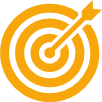 Choix de la zone d’étude
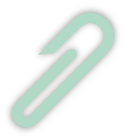 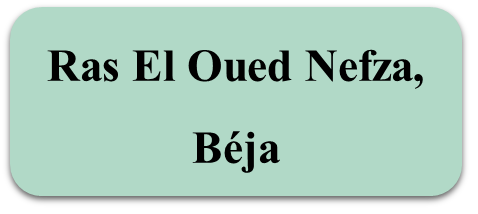 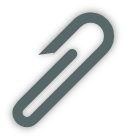 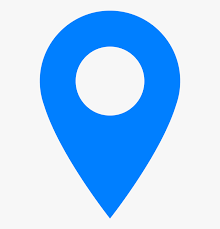 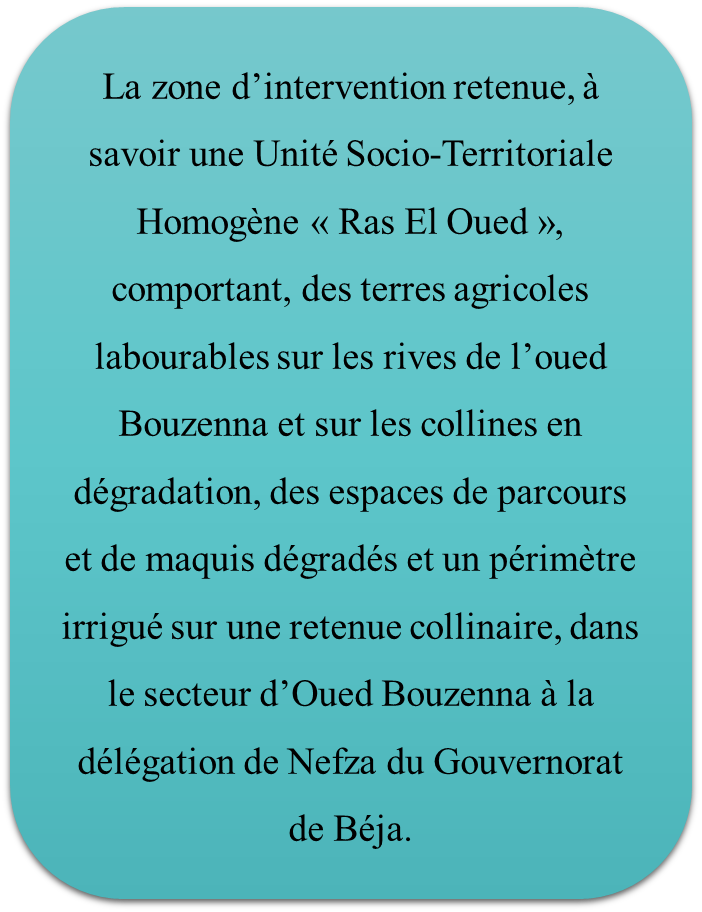 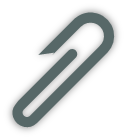 Problématique
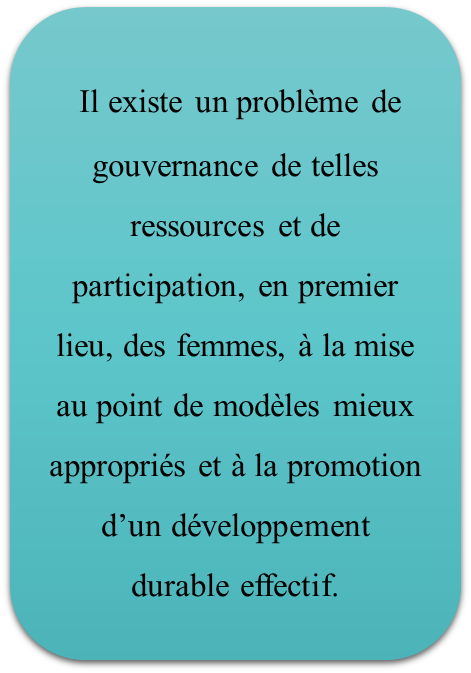 Exacerbation de processus érosif
pratiques traditionnelles des agriculteurs
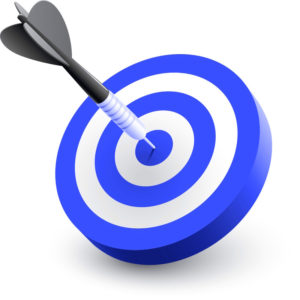 Objectifs
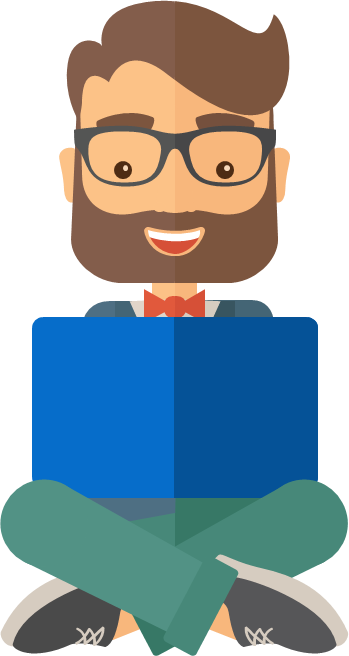 Conscientiser les agriculteurs quant à la préservation des ressources naturelles
Renforcer les capacités des exploitants/es bénéficiaires
Réhabilitation des terres agricoles

Renforcement du travail collaboratif dans la zone
Les 7 bonnes pratiques agricoles du projet
Agriculture de conservation
- Introduction d’un assolement biannuel
- Application du semis direct
- Perturbation mécanique minimale
Les 7 bonnes pratiques agricoles du projet
Techniques douces de CES
-Seuil en pierres sèches 
-seuil en gabion
Compostage
Les activités du projets
Analyse et validation des exploitations bénéficiaires
2
Organisation des journées d’information et de sensibilisation
1
Application de l’agriculture de conservation
4
Formation des agriculteurs ( AC , techniques de CES, compostage)
3
Les principaux activités
Compostage des débris végétaux et des ordures ménagères
6
Plantation des bandes enherbées
5
Accompagnement de 
La population pour rejoindre
 l’OPA
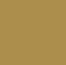 8
Application des techniques
De CES
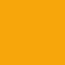 7
3
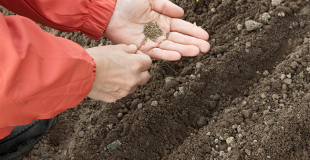 Équipe du projet
[Speaker Notes: No slide master]
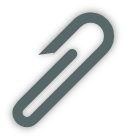 Equipe du projet
Coordinateur général Mohamed Salah Mansouri : ingénieur des eaux et forets, manager de l’A P E L

Coordinatrice régionale : Mme Najet  Moumni plus de 25 ans d’expérience dans le développement local, coordinatrice de projets depuis 10 ans

Responsable financière : Mme Ribeh Saidi

Animatrice /vulgarisatrice rurale : Mme Fethia Mraidi , 25 années de terrain et de travail de proximité
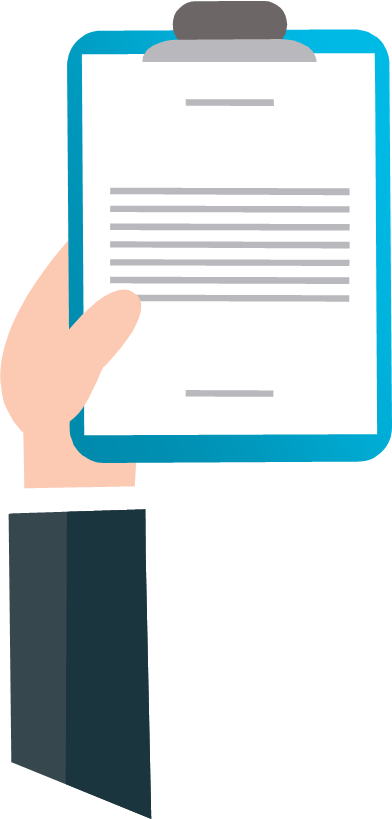 Les indicateurs clés de performance
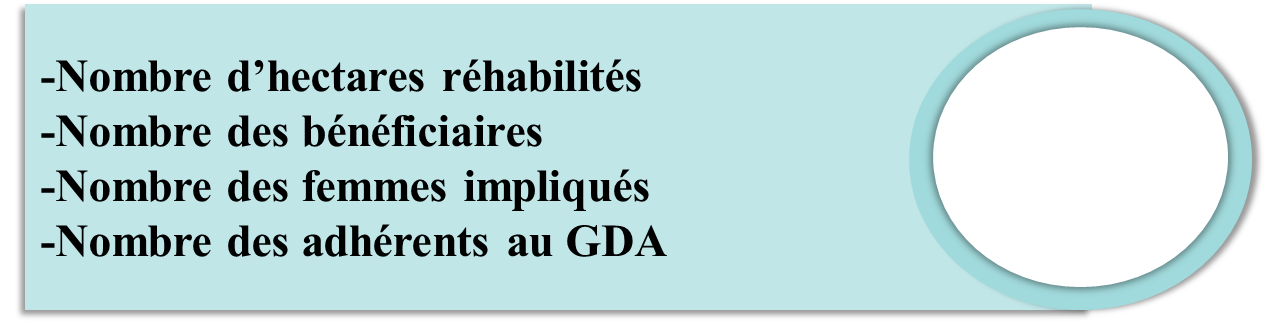 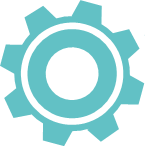 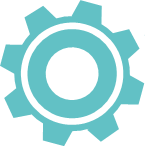 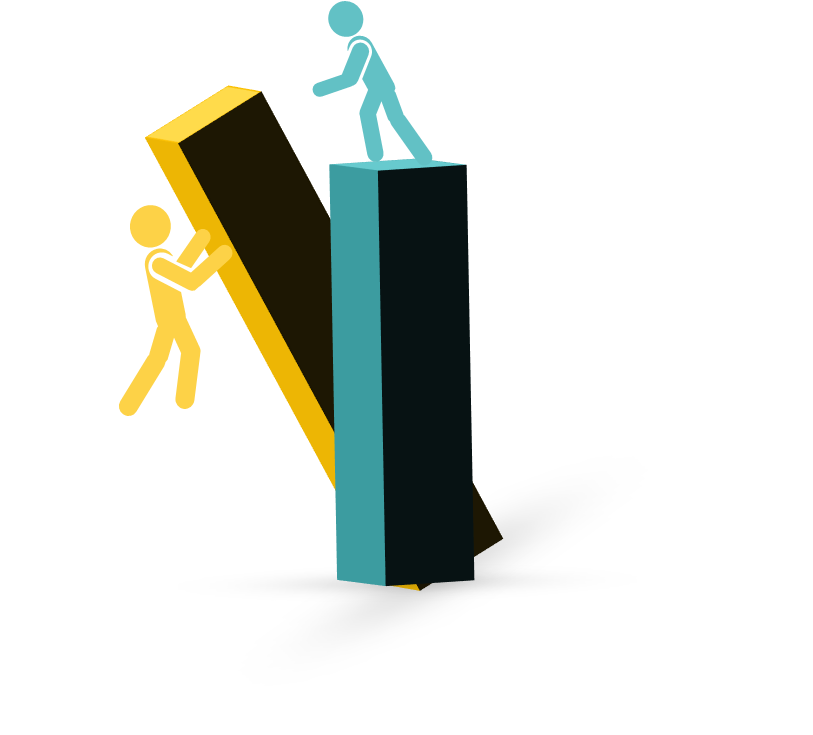 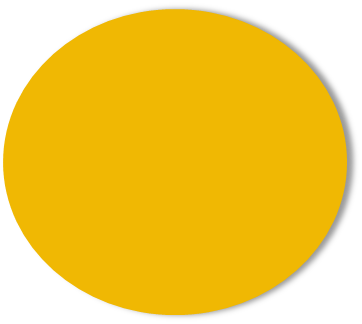 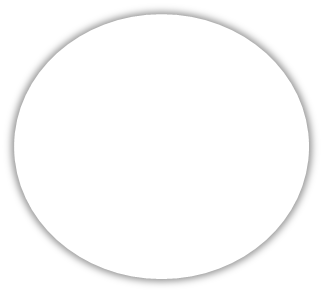 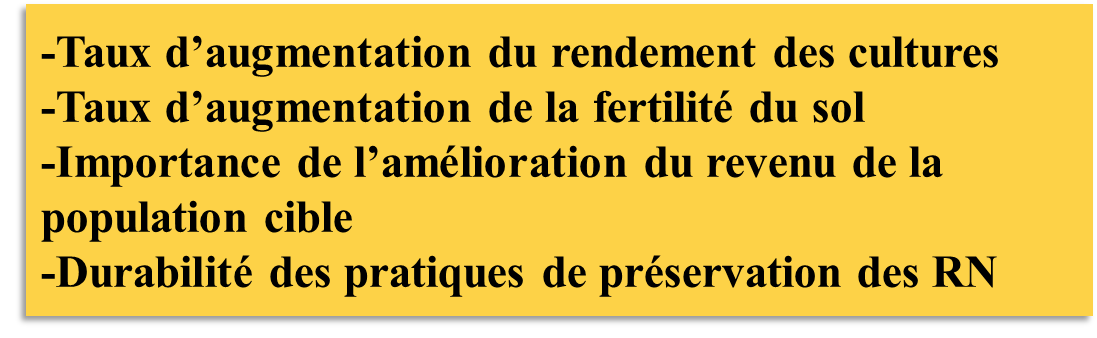 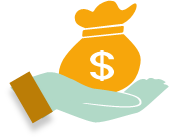 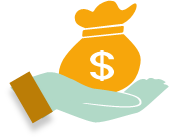 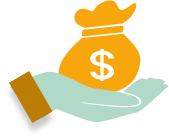 Budget total du projet
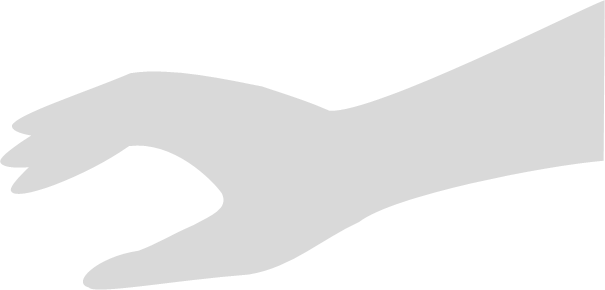 95.000 DT
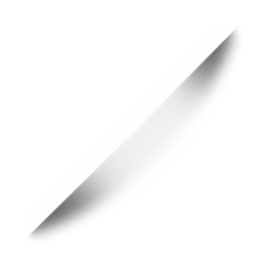 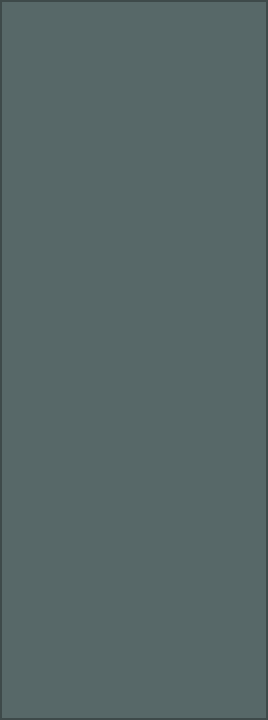 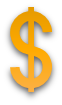 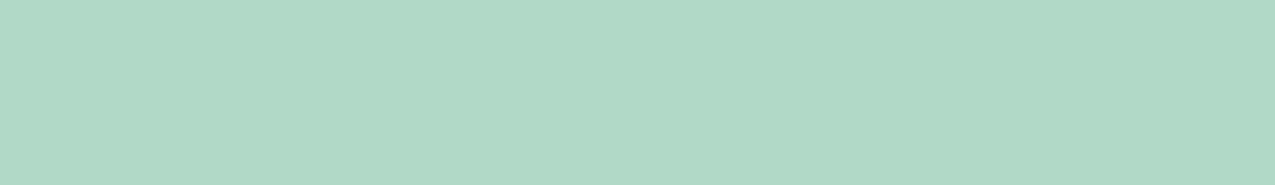 Contribution GIZ : 80000 DT
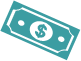 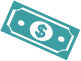 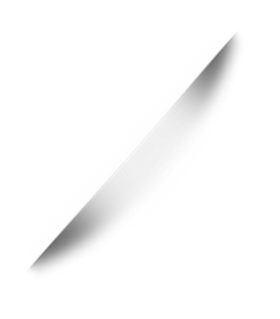 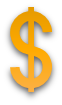 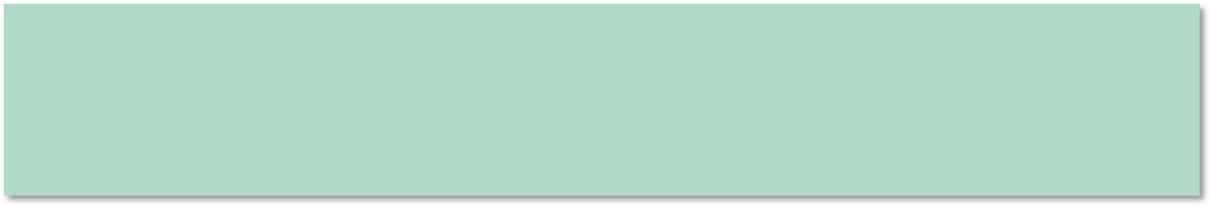 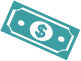 Autofinancement : 15000 DT
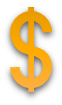 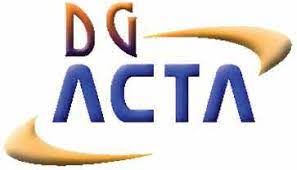 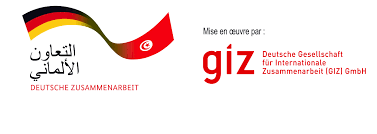 2
1
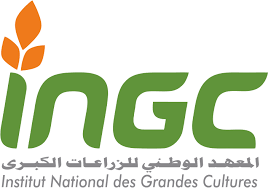 4
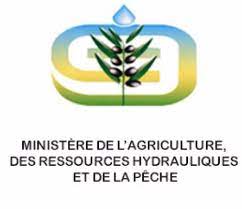 3
Nos Partenaires du Projet
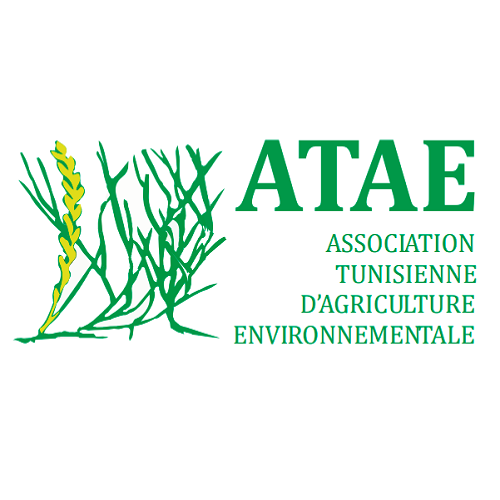 6
5
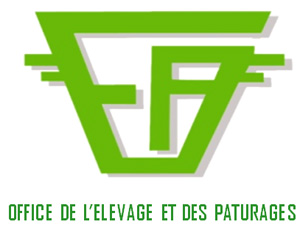 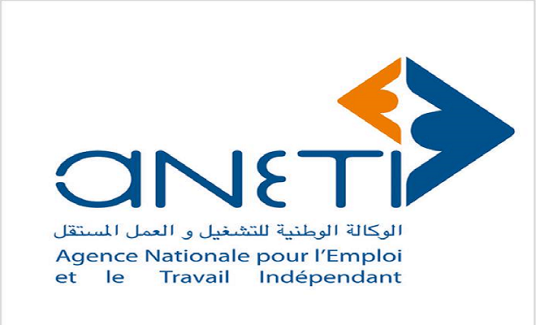 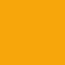 7
3
Activités réalisées
Organisation des journées d’information et de sensibilisation avec les membres de  GDA et les habitants
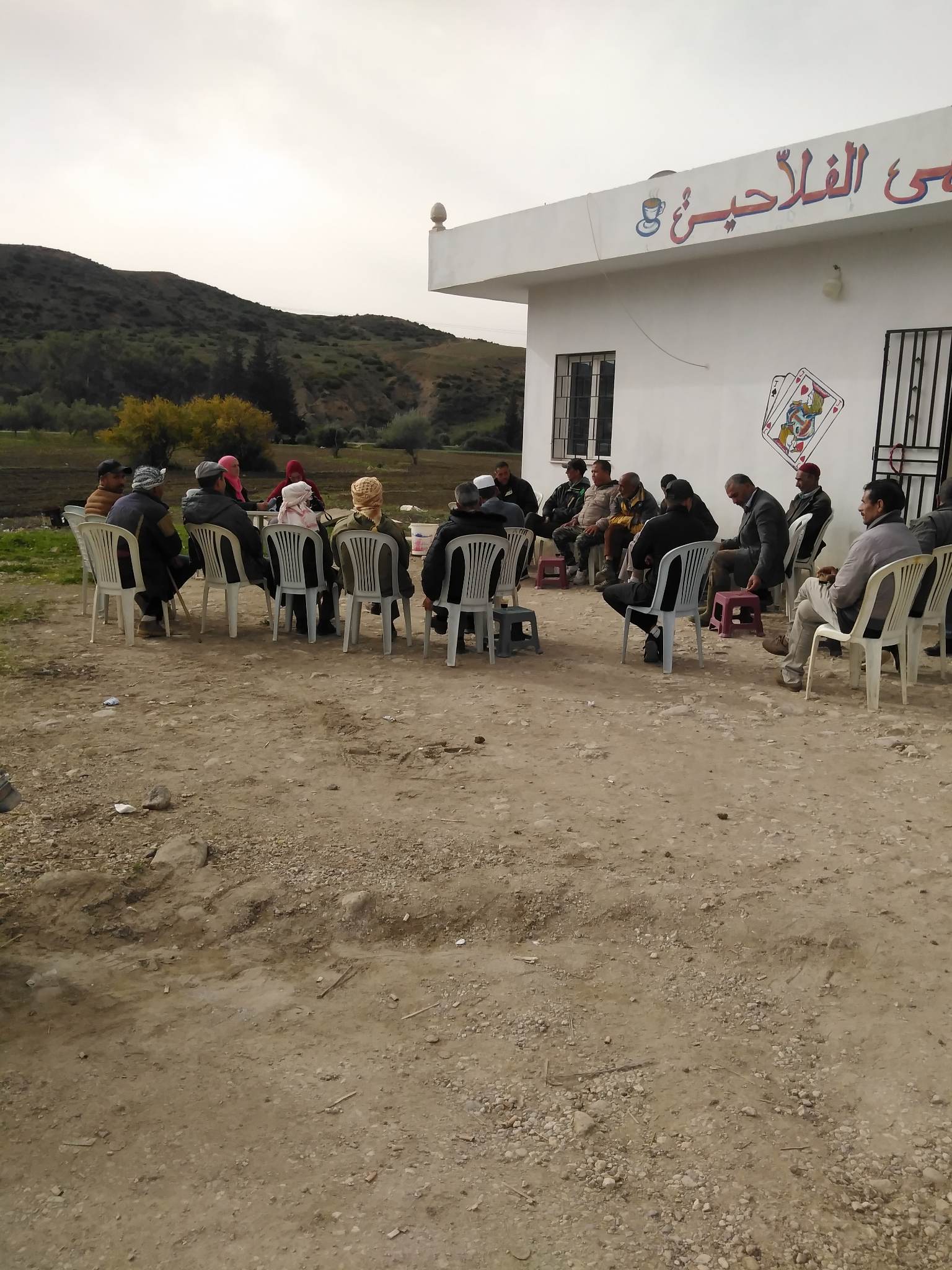 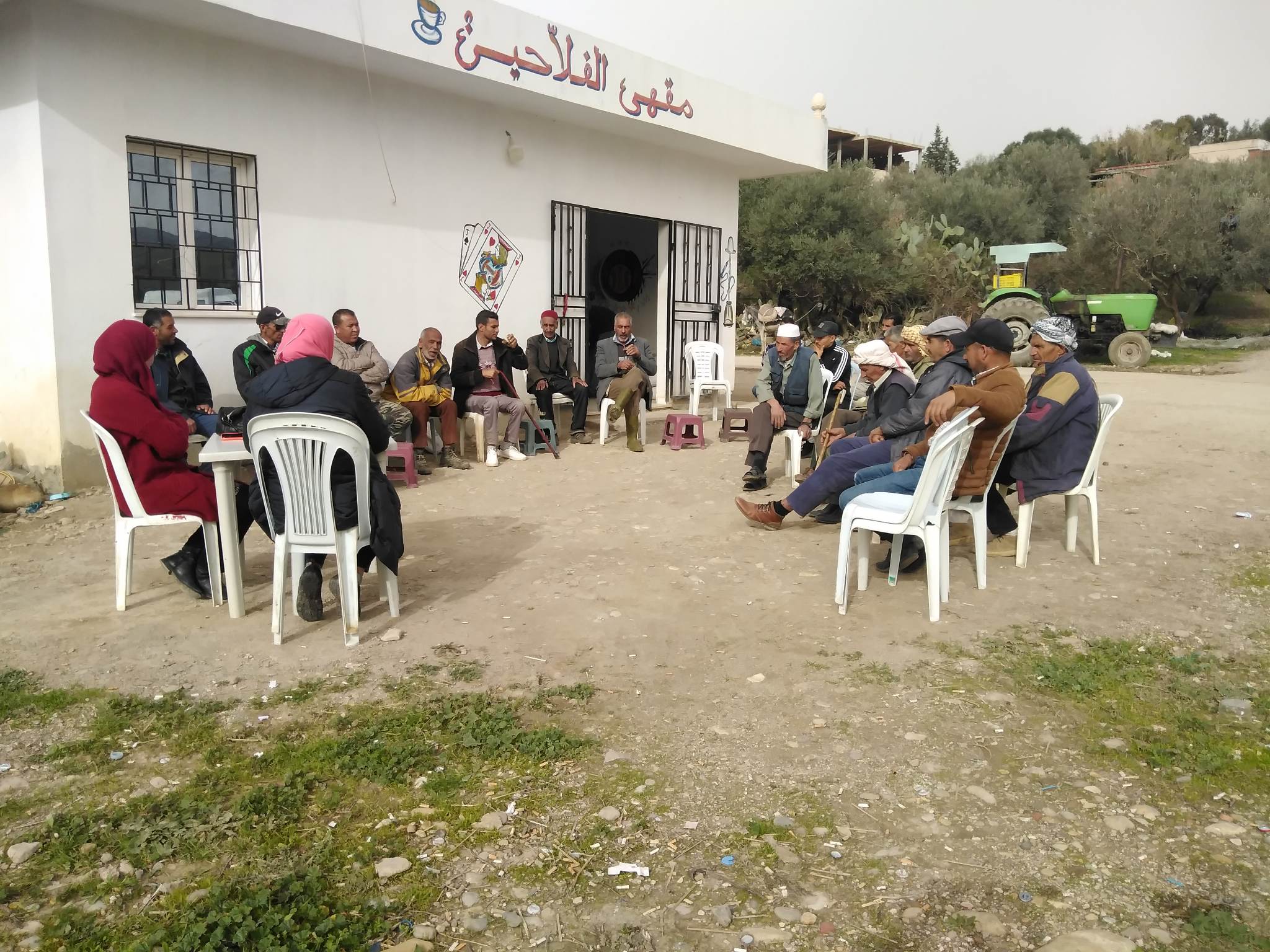 Activités réalisés
Organisation un atelier de démarrage avec la participation de services étatiques  : CTV Nefza, ODECYPANO, OEP, Service Foret Nefza, Service CES Nefza
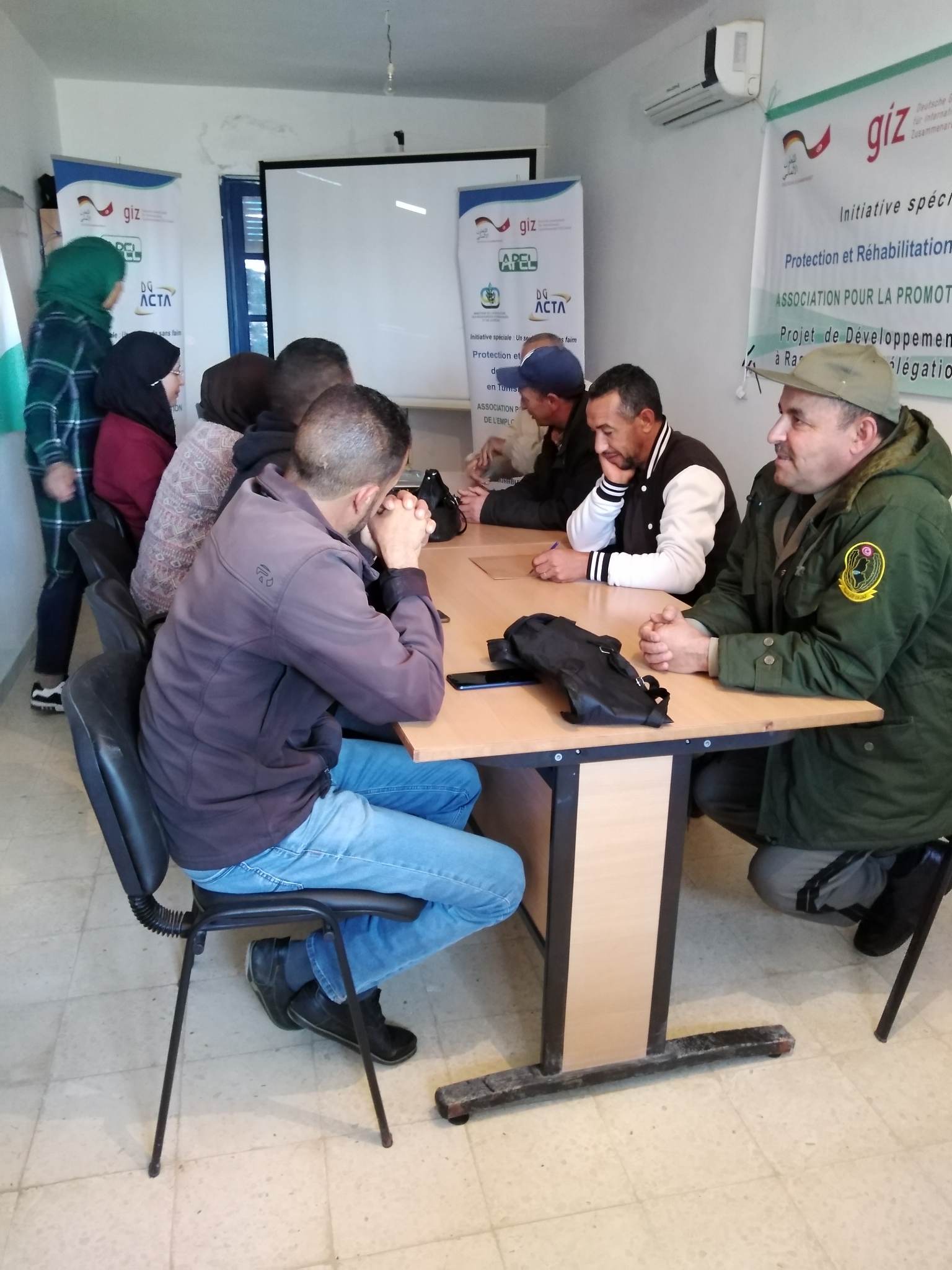 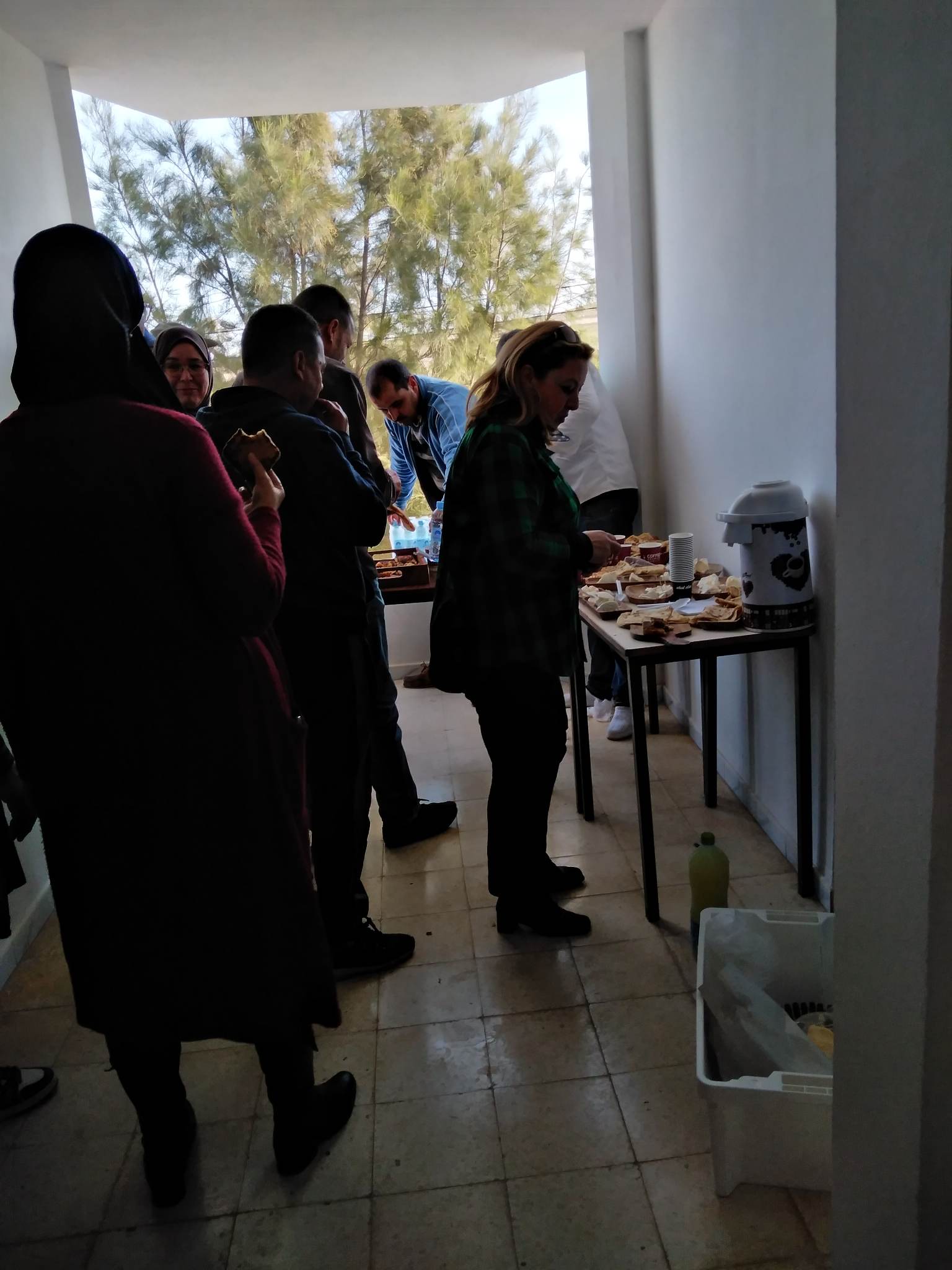 Activités réalisées
Analyse et  validation des exploitations bénéficiaires 




            - Nombre d’ enquêtes réalisés : 150
            - classification par ordre dans chaque douar
Activités réalisées
Formation en technique de compostage avec démonstration  pendant deux jours pour plus que 70 participants agriculteurs  dont 14femmes
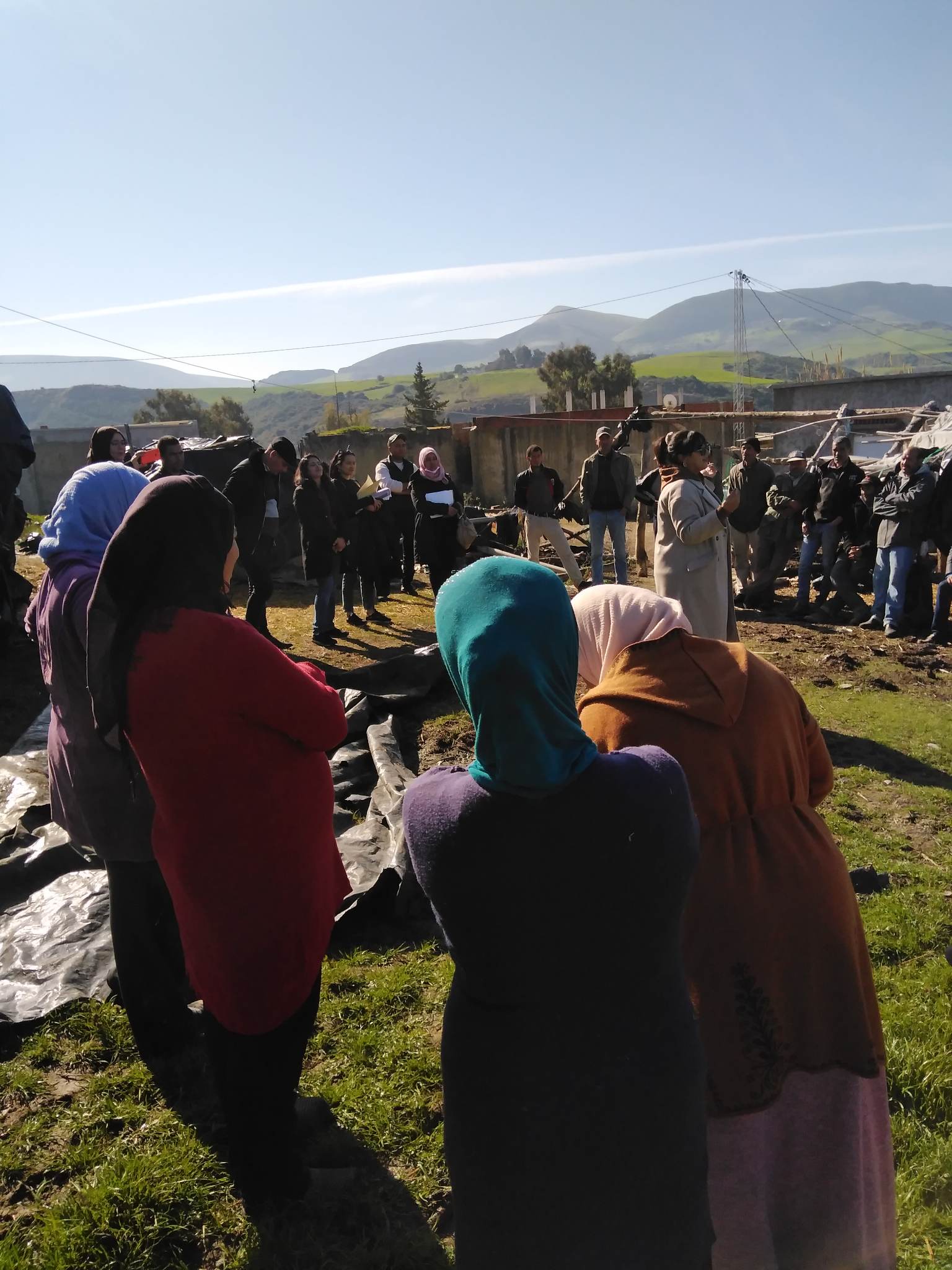 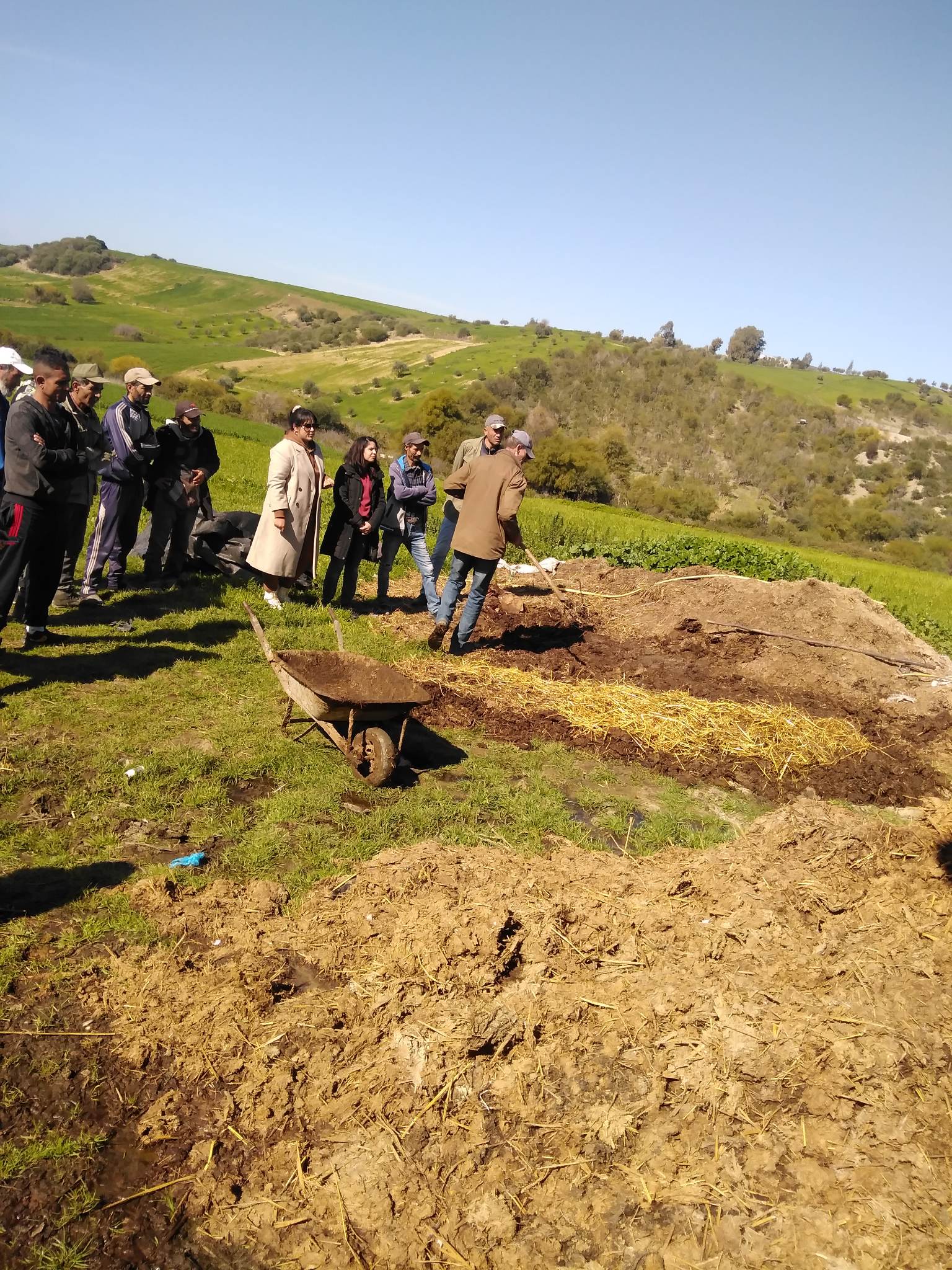 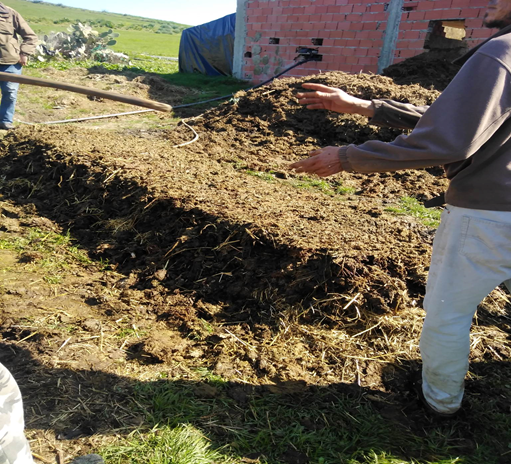 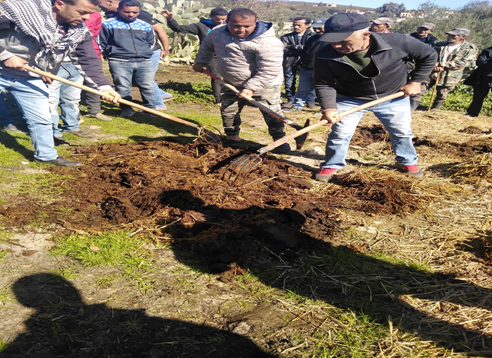 Activités réalisées
Formation en technique de CES aux profit de 45 Participants agriculteurs
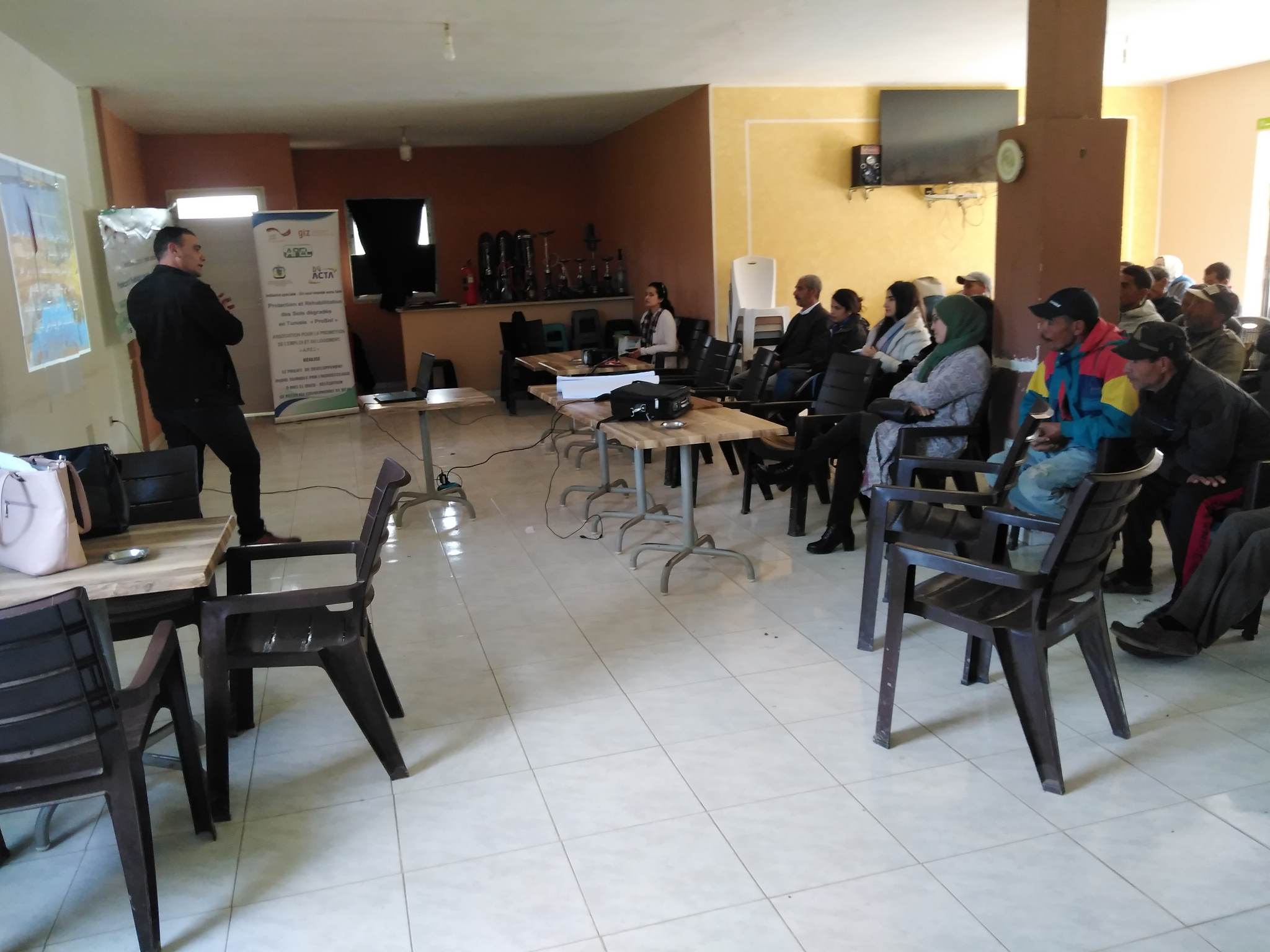 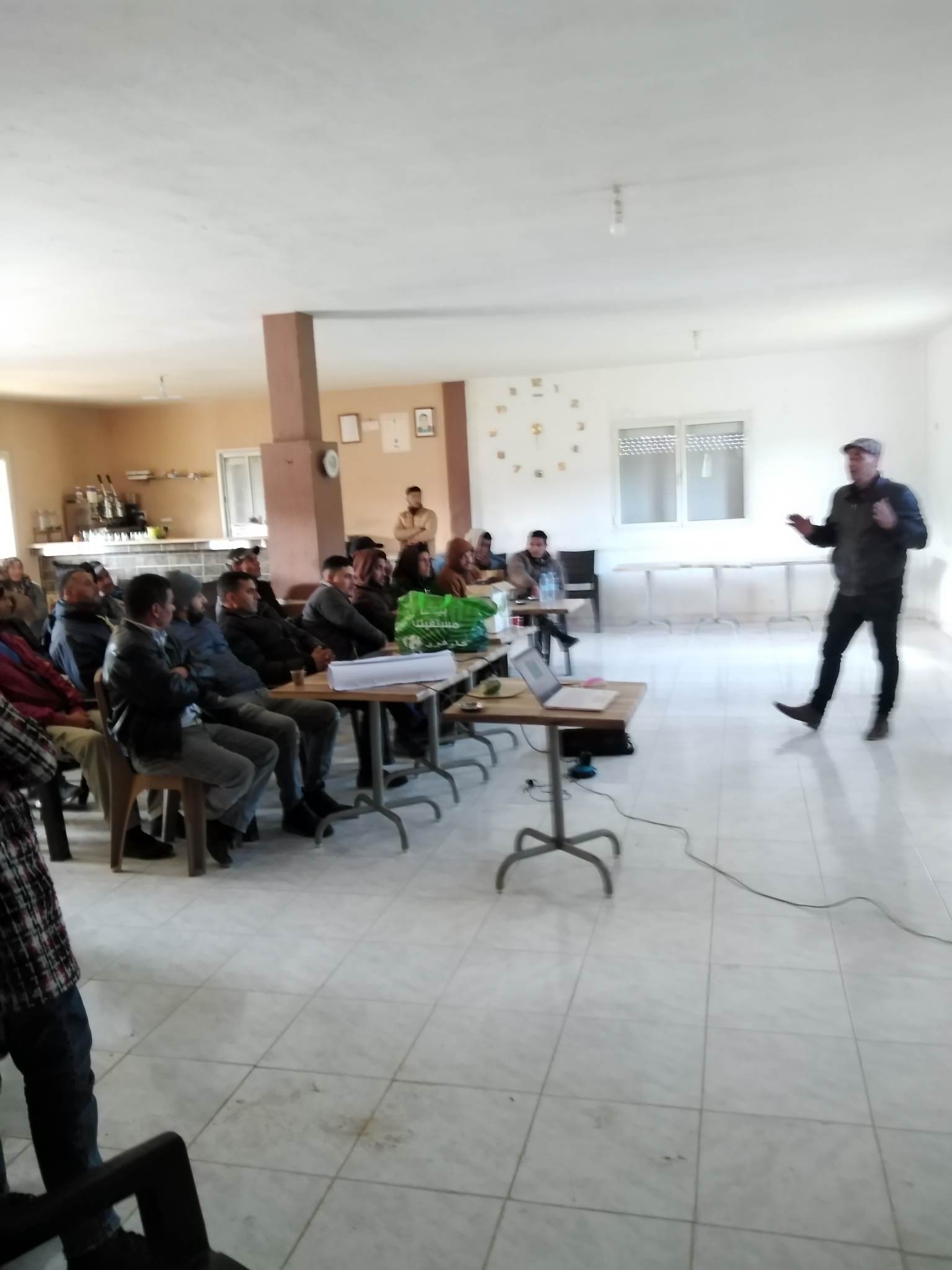 Activités réalisées
Formation sur la préservation des ressources naturelles aux profit de 28 participants agriculteurs
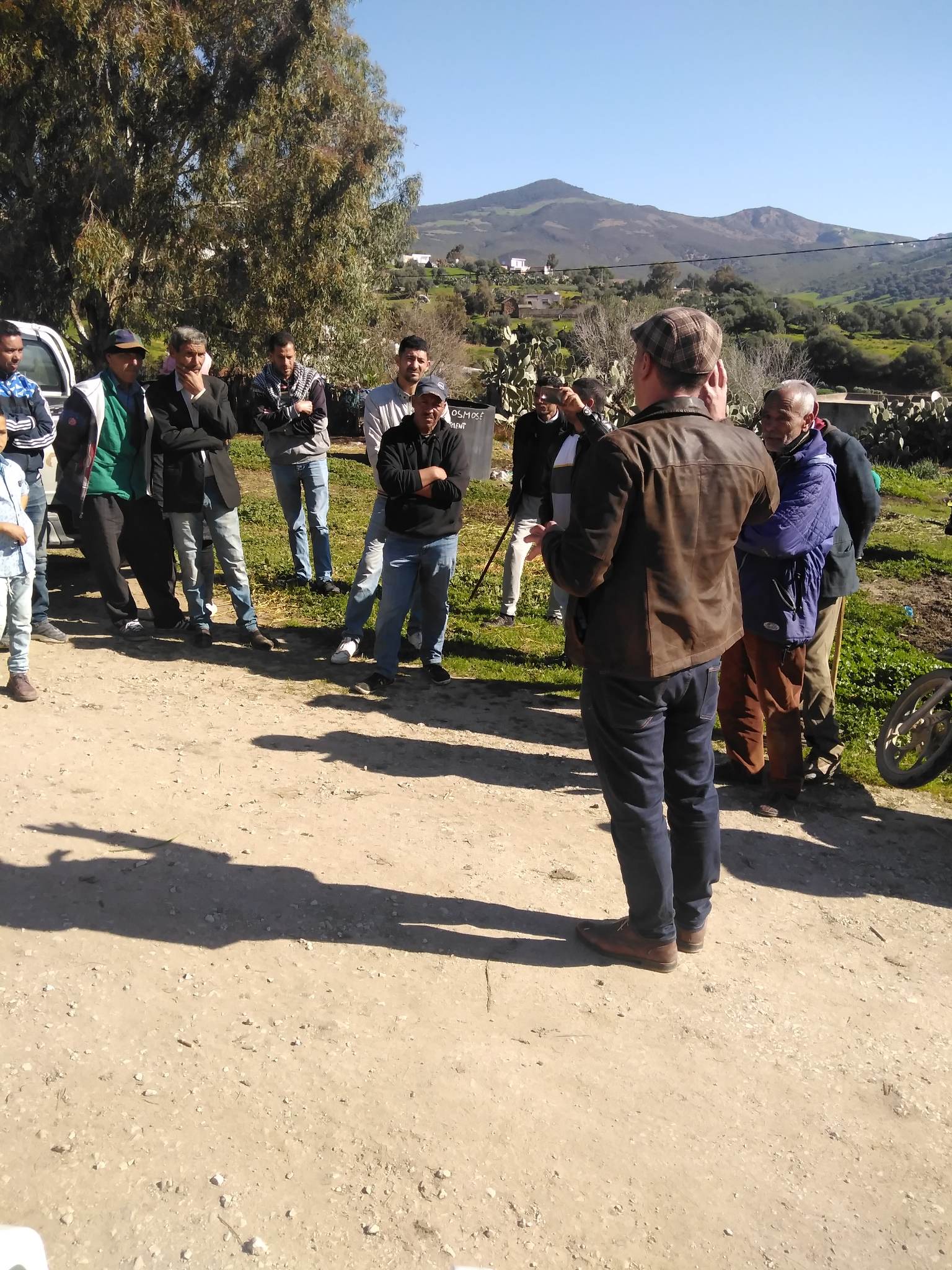 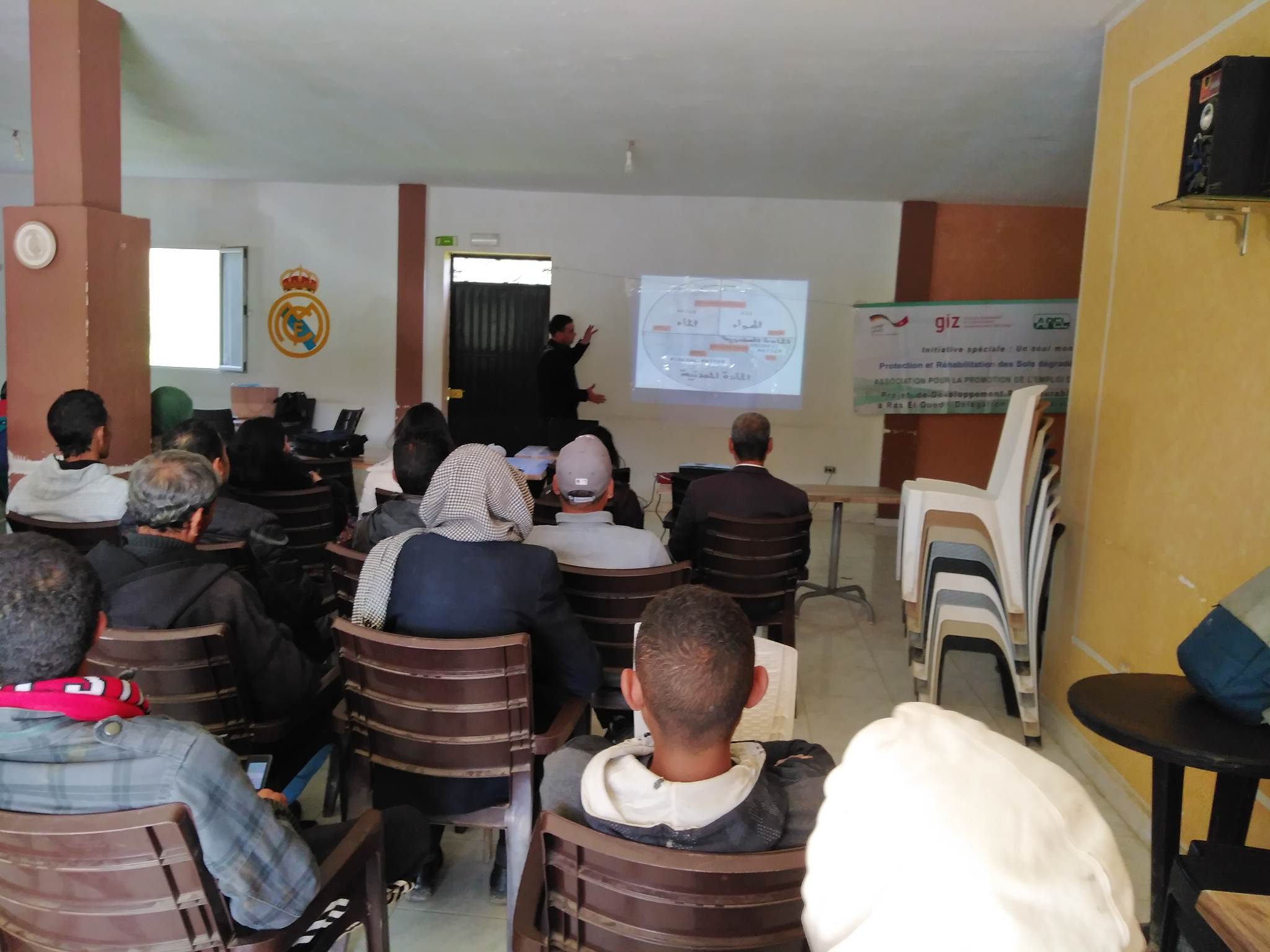 Activités réalisées
Formation sur le renforcement de la cohésion entre les groupes  aux profit de GDA  et leaders pendant 2 jours pour 37 participants dont 8femmes
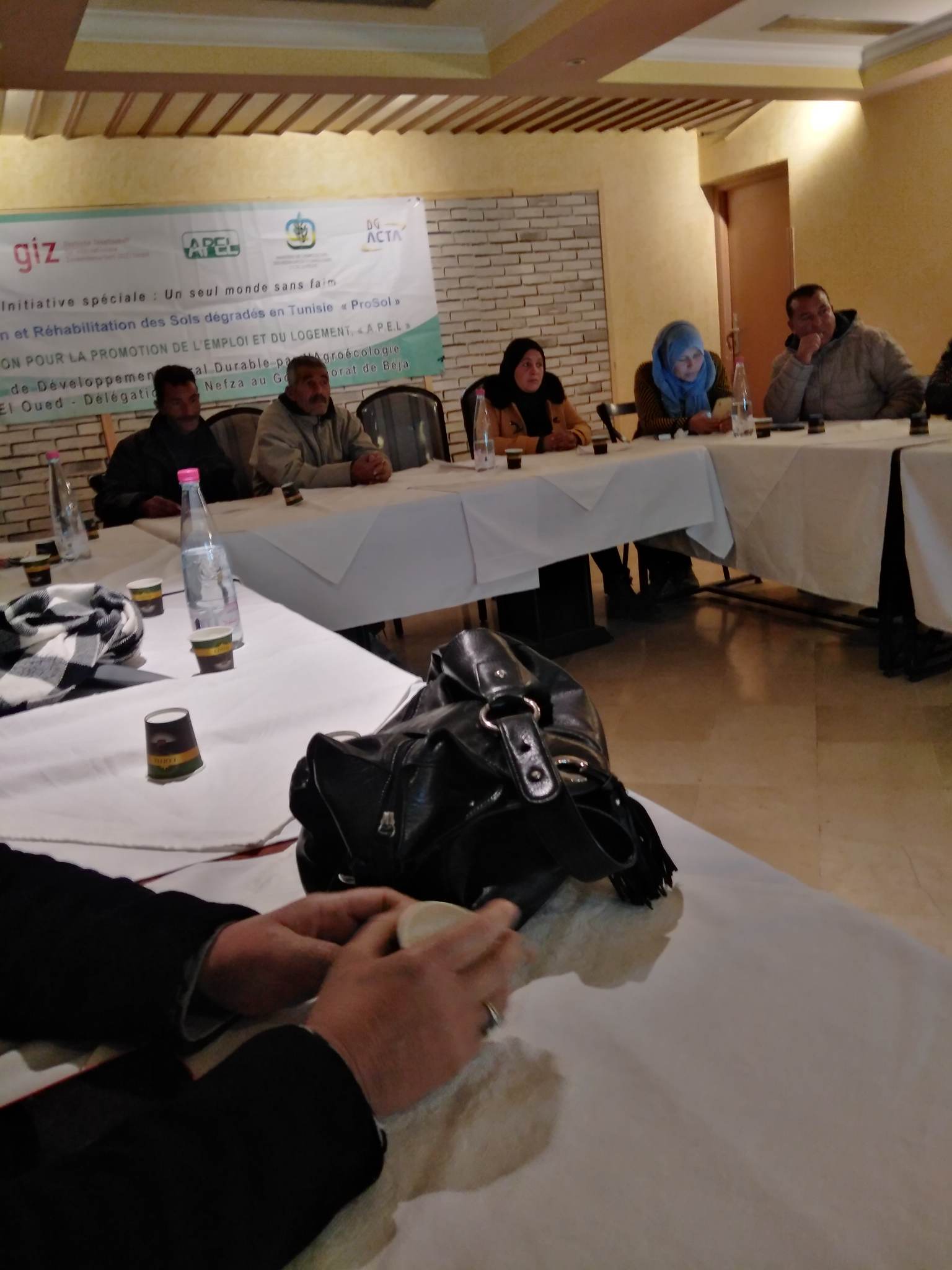 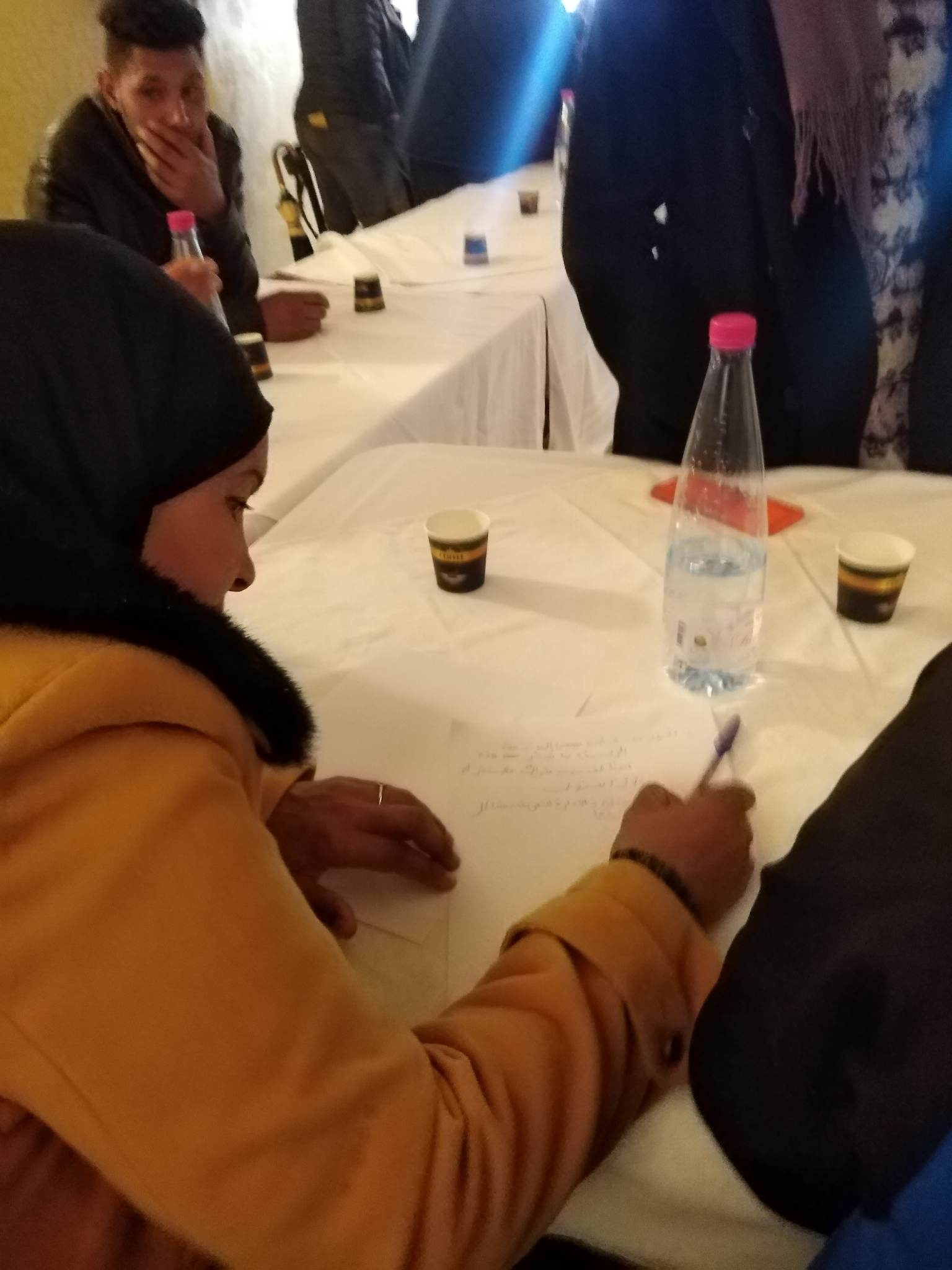 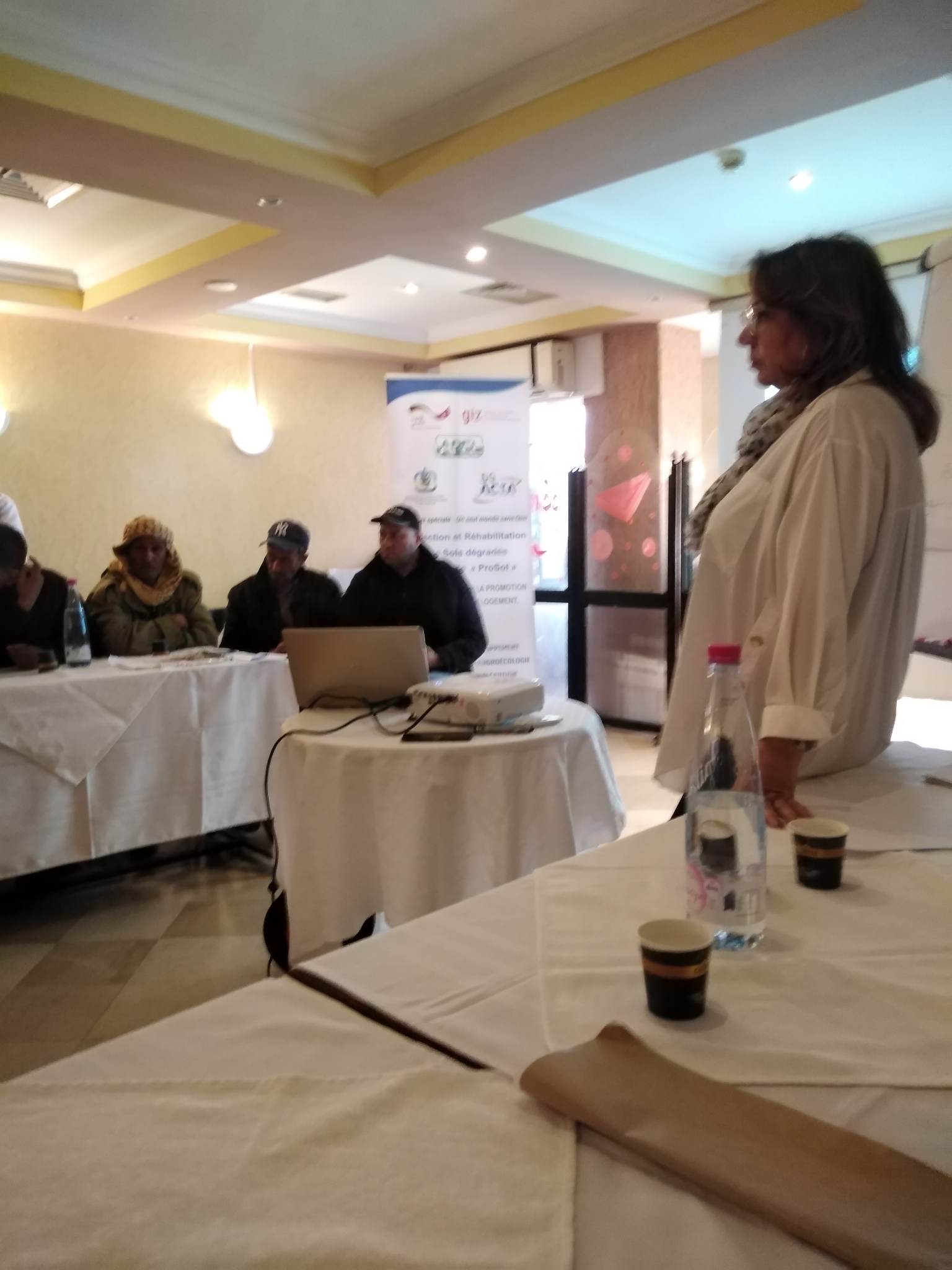 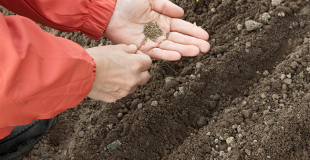 Merci de votre attention
[Speaker Notes: No slide master]